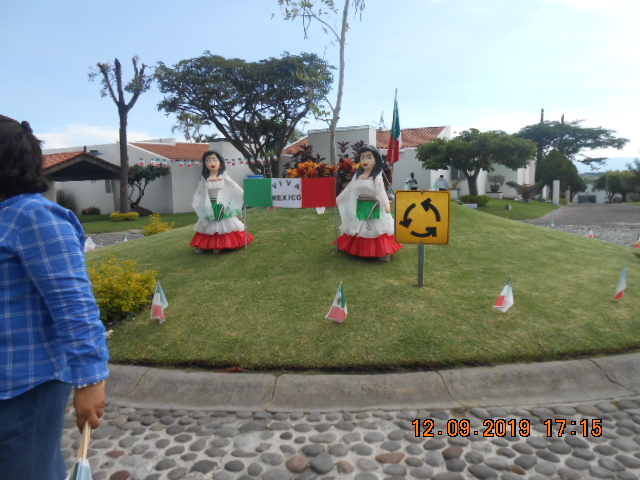 INICIO DE ACTIVIDADES
Tercer Trimestre 2019
Cambio de tubería de la bomba del tanque elevado
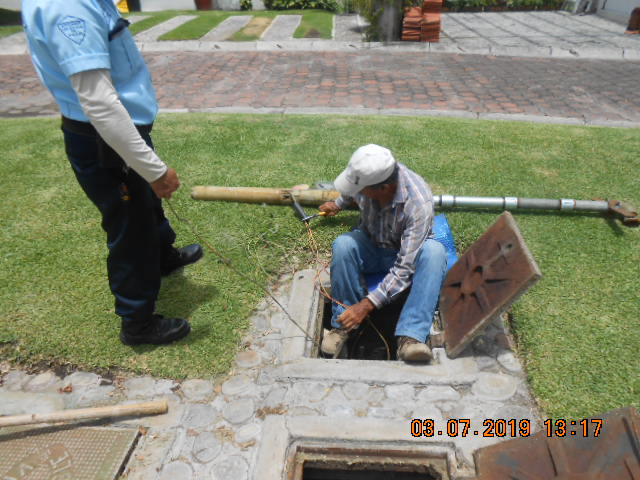 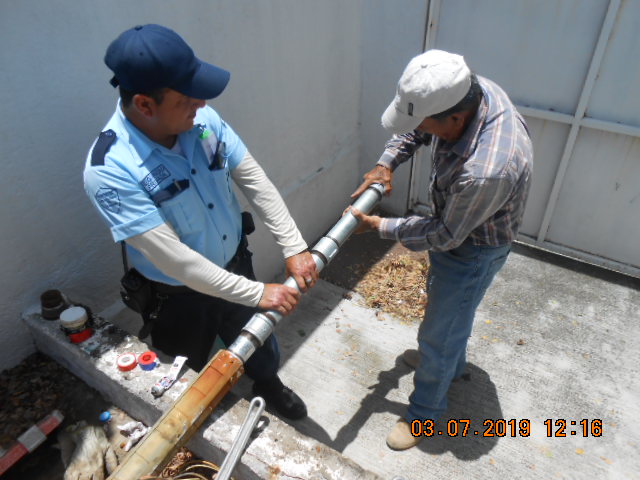 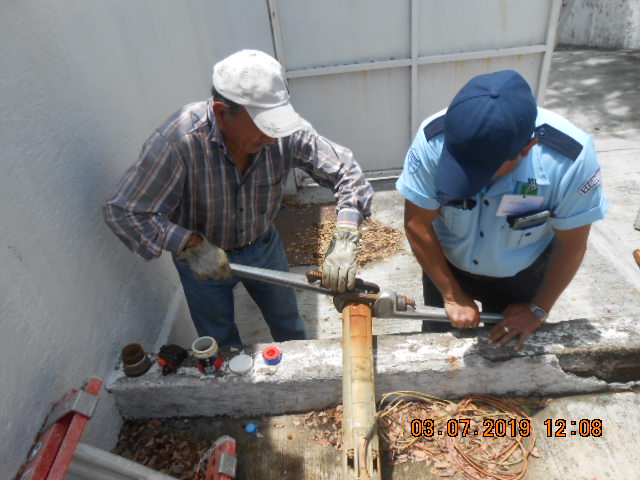 Sustitución del árbol de la glorieta principal
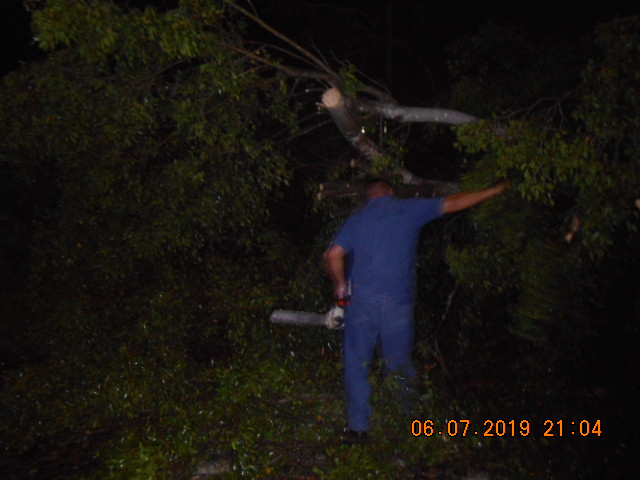 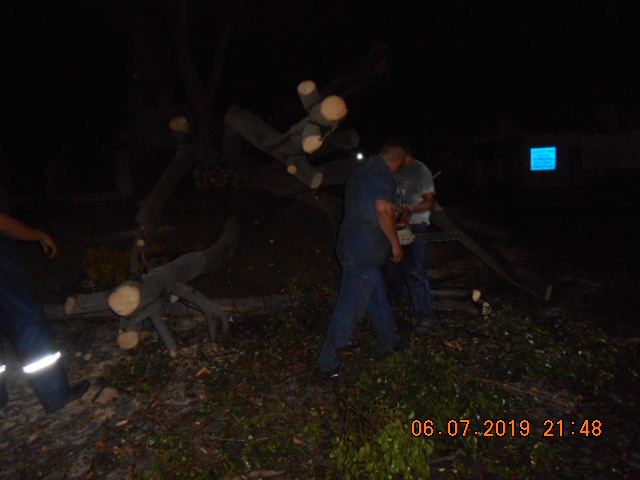 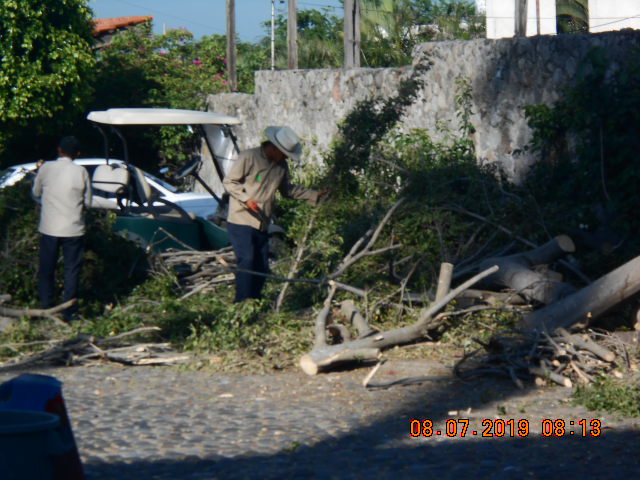 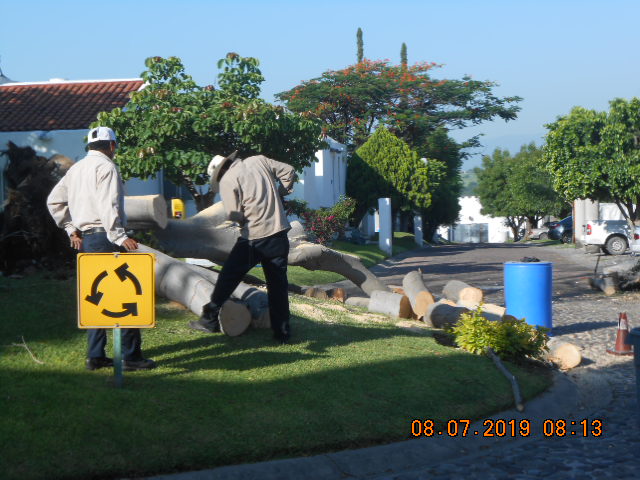 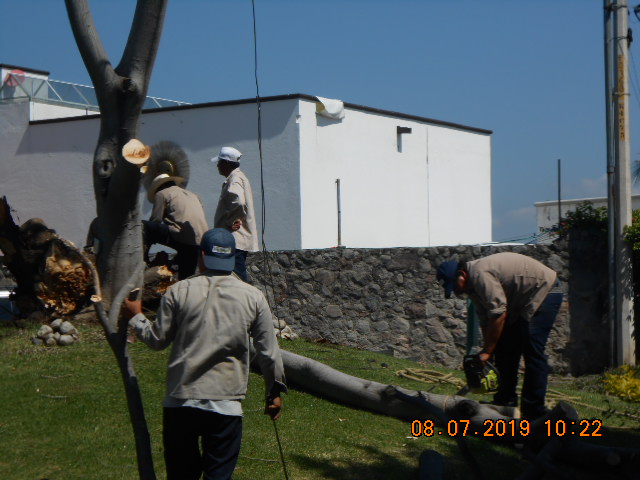 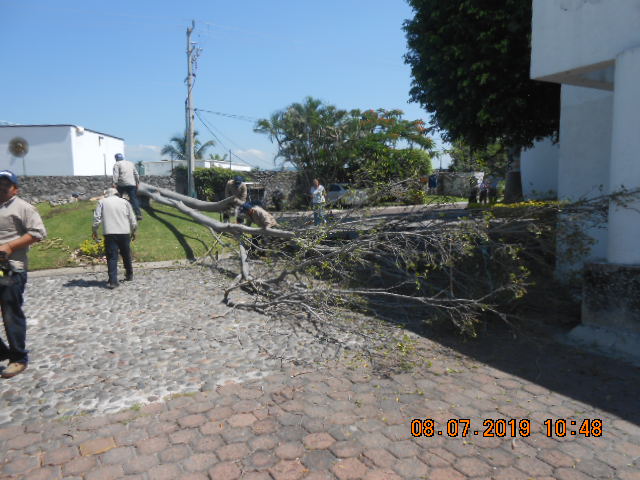 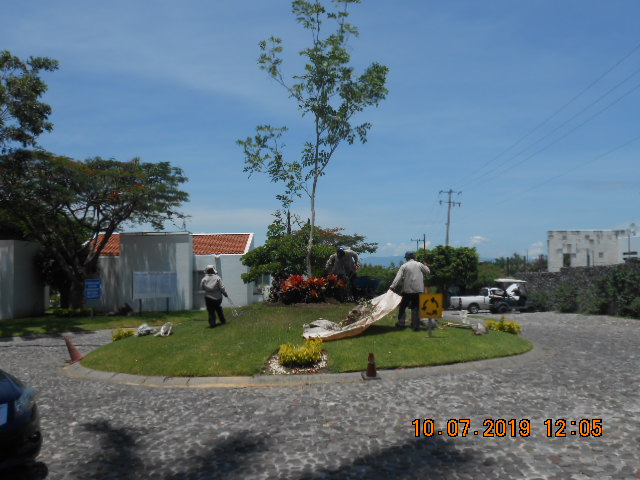 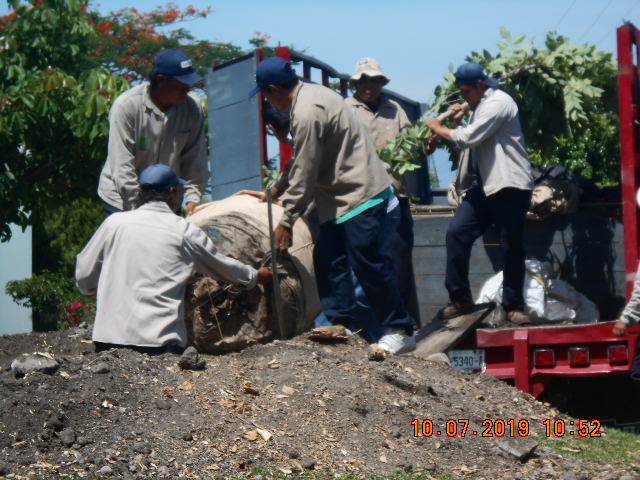 Mantenimiento de la bomba del cárcamo en la planta tratadora de aguas residuales
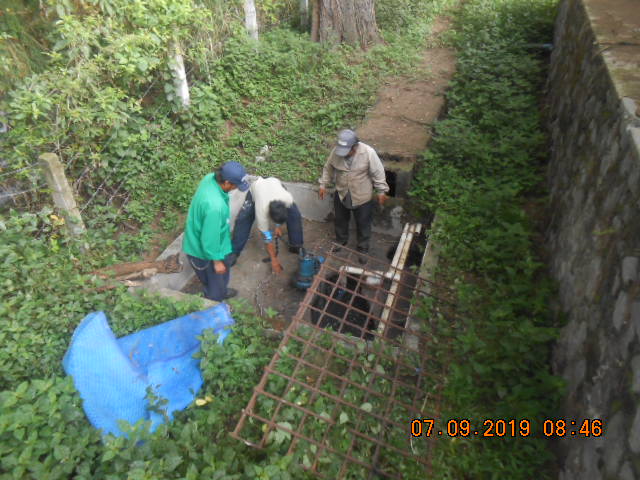 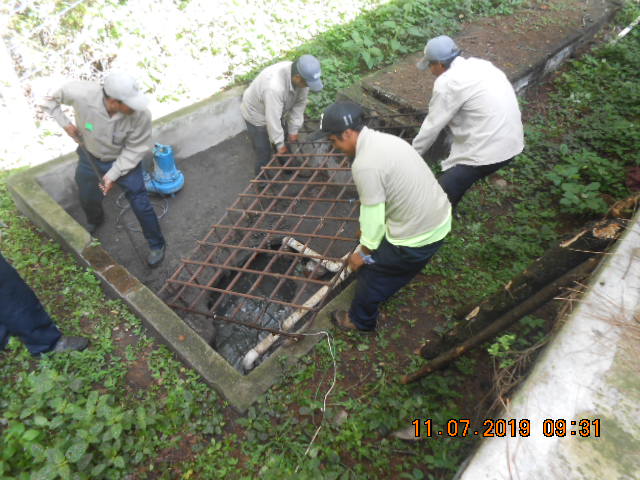 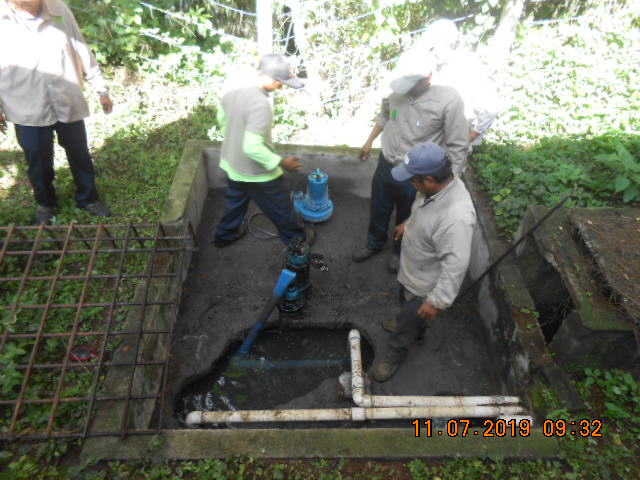 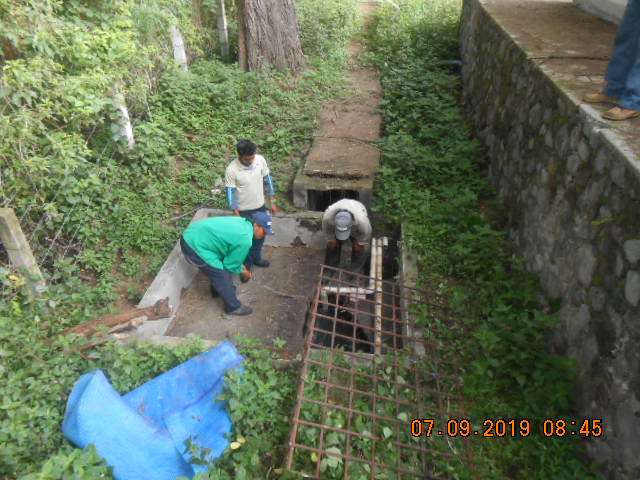 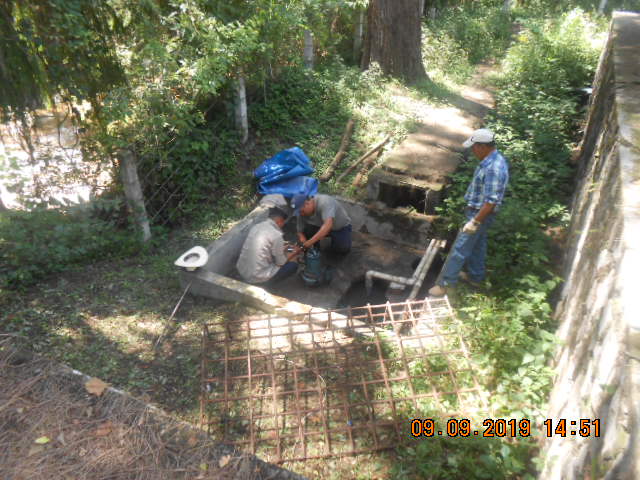 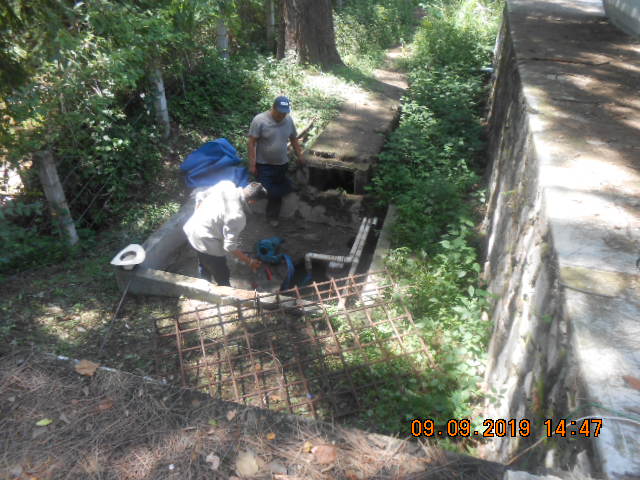 Mantenimiento de luminarias del Condominio
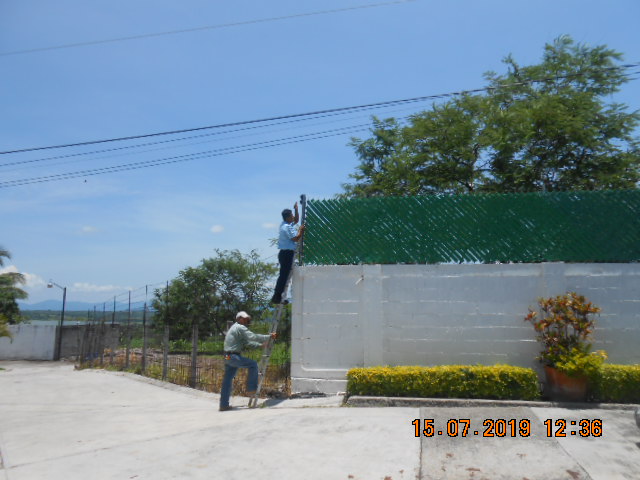 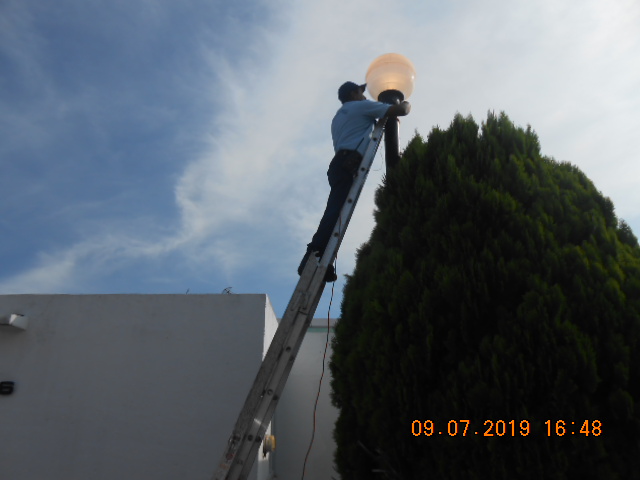 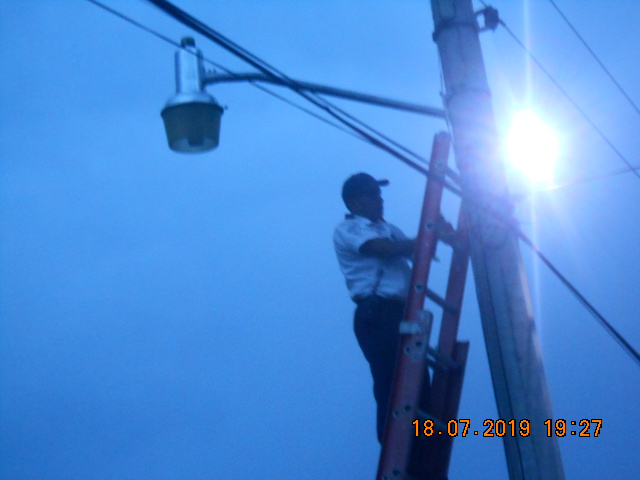 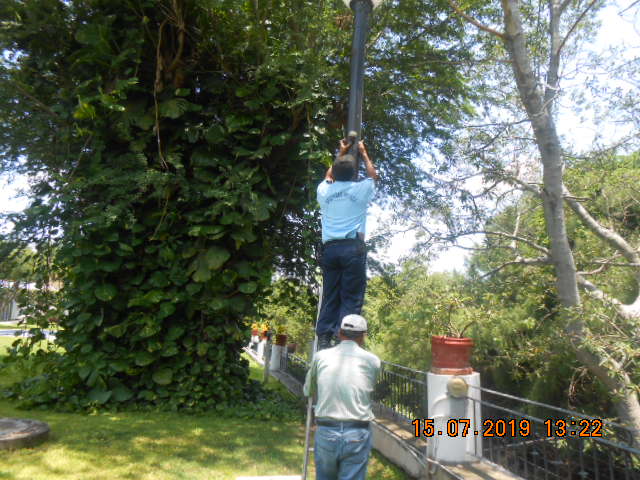 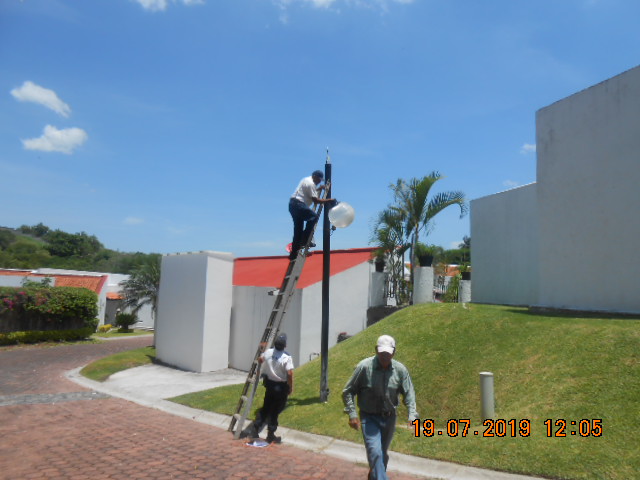 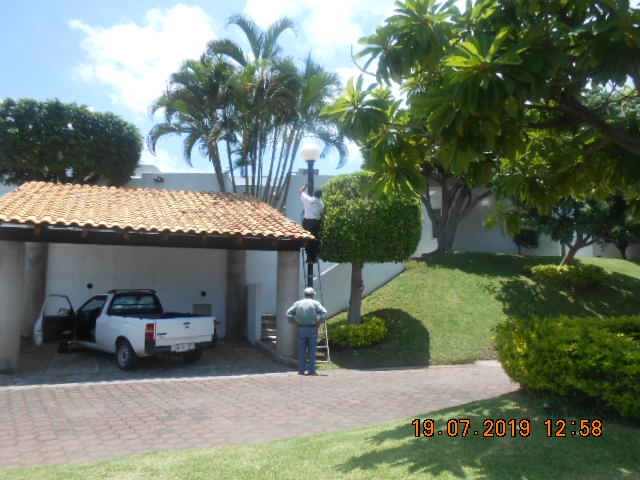 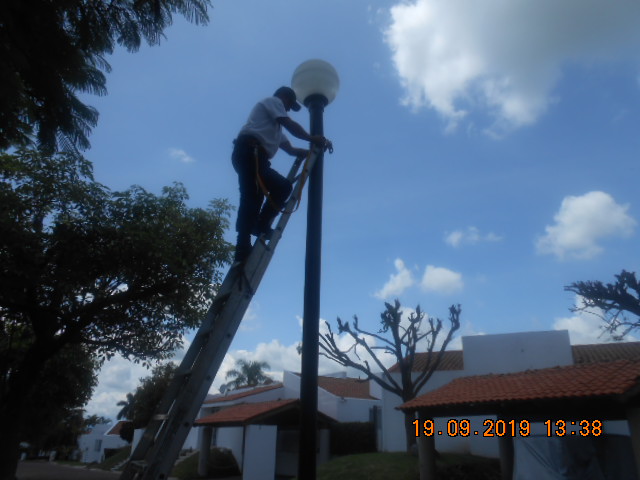 Reparación de Fugas de Agua
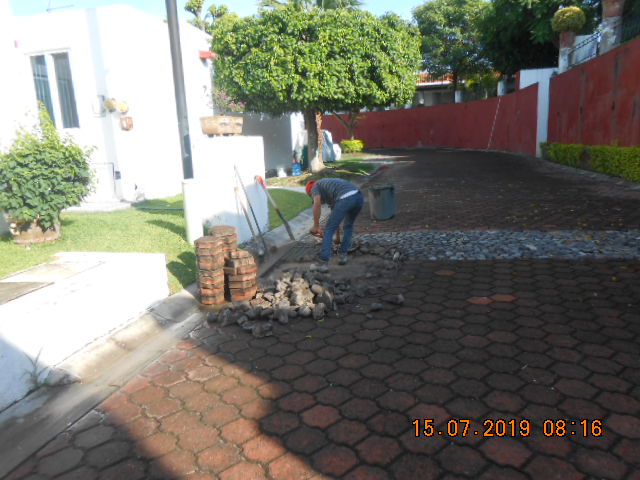 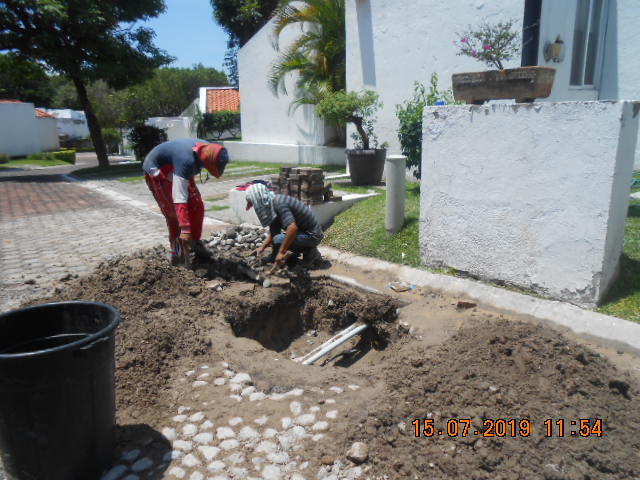 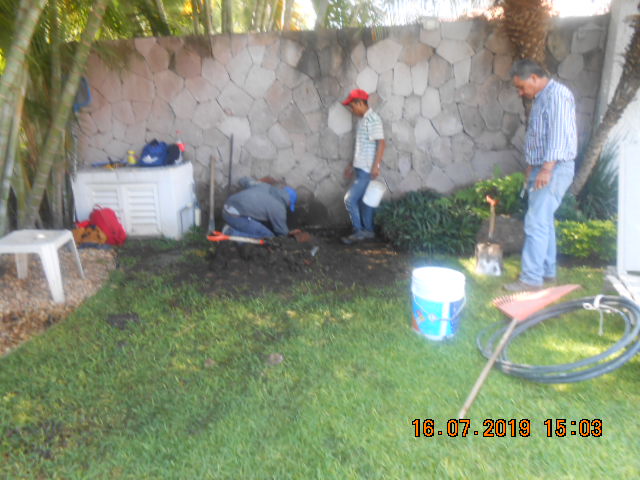 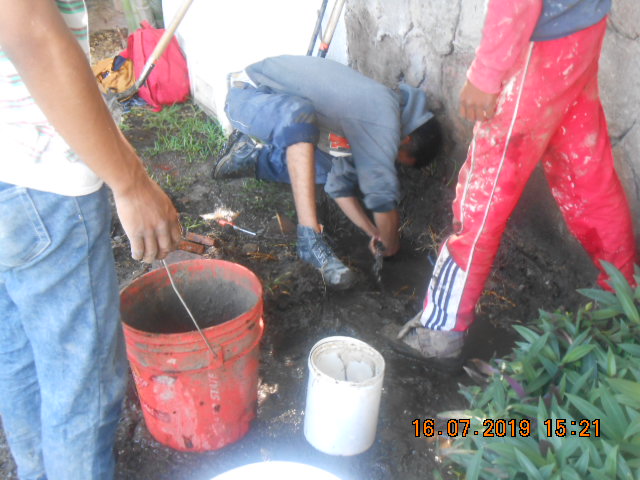 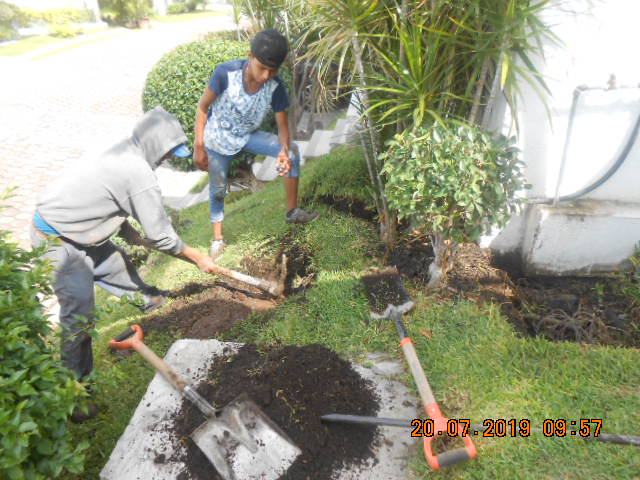 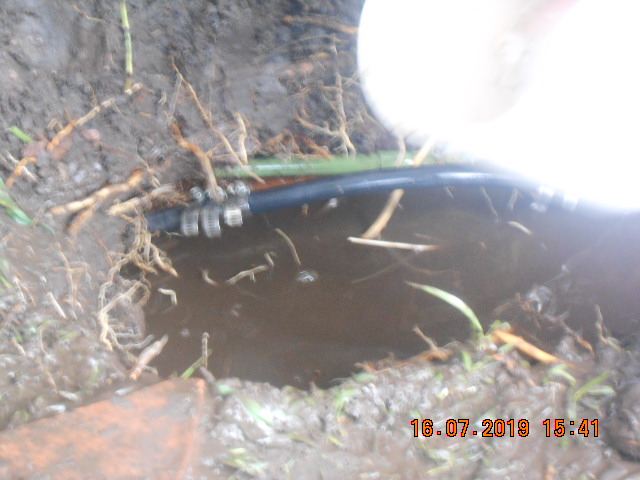 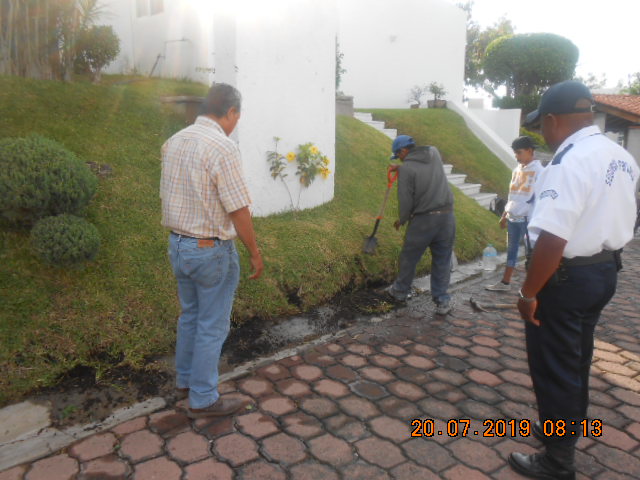 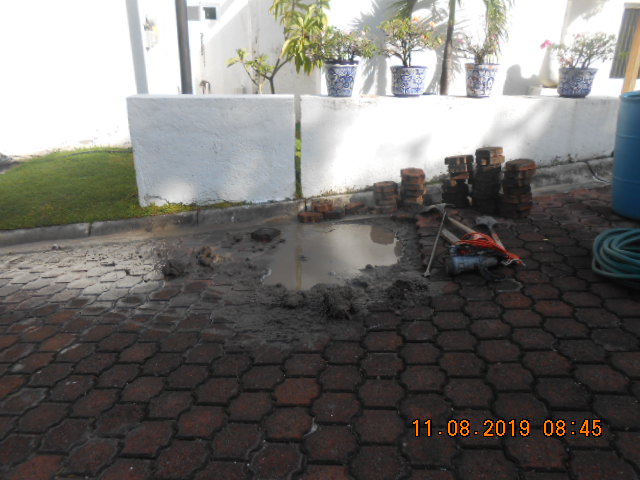 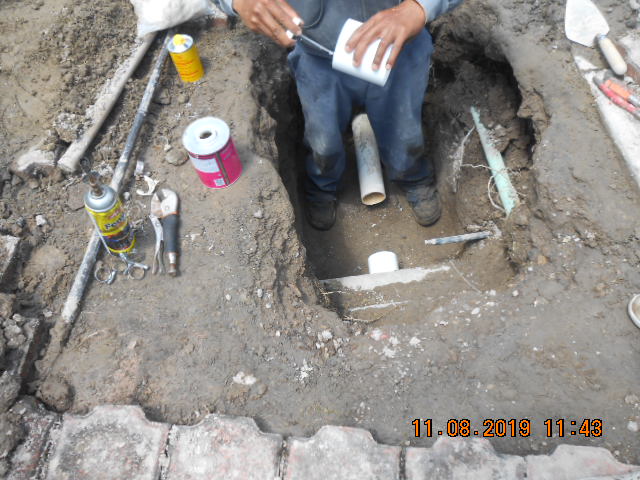 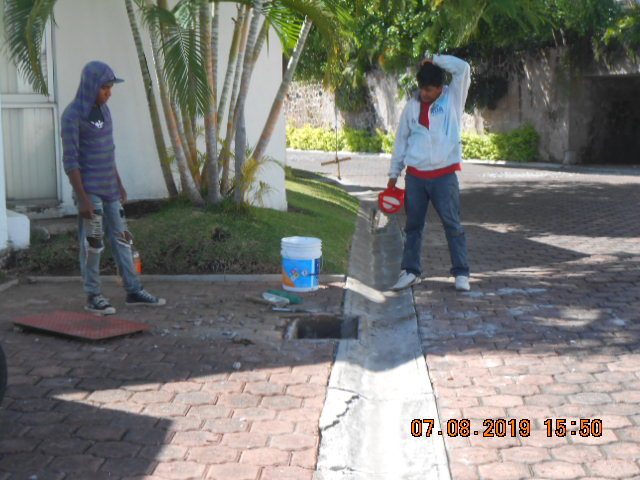 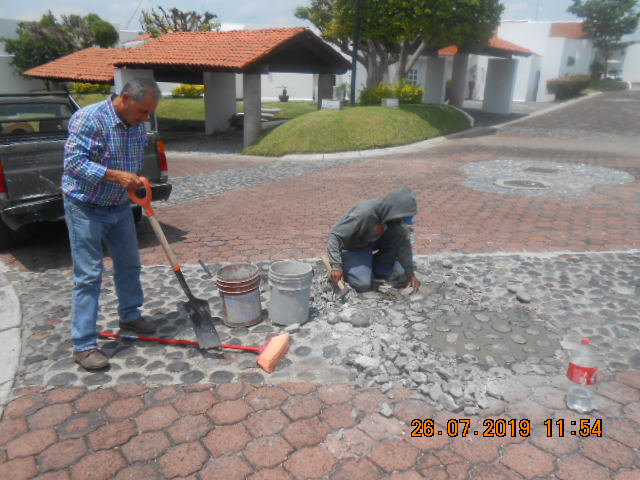 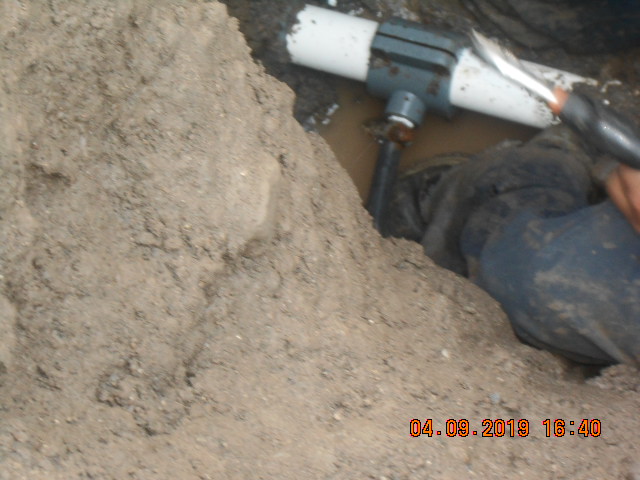 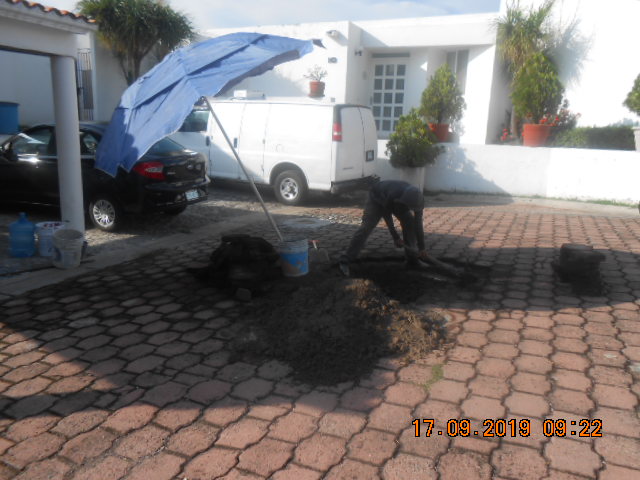 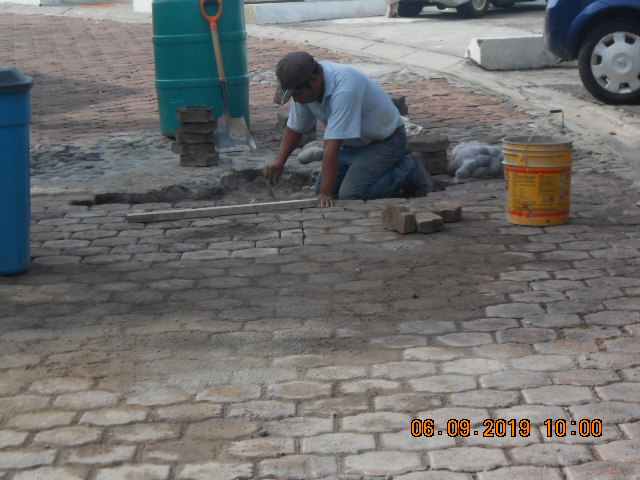 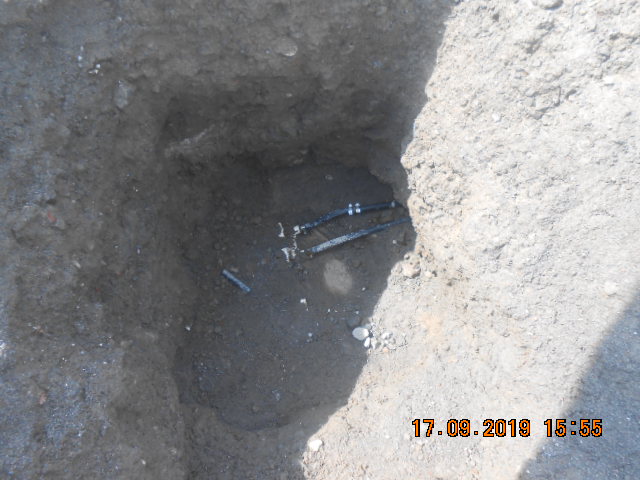 Mantenimiento en empedrado de avenida principal y sellado de las tapas del drenaje
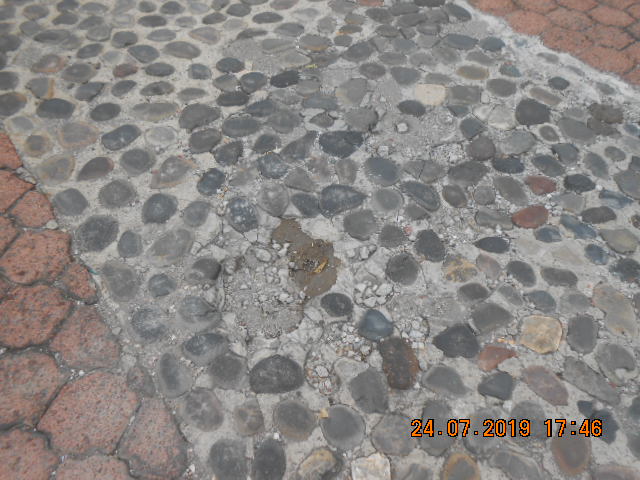 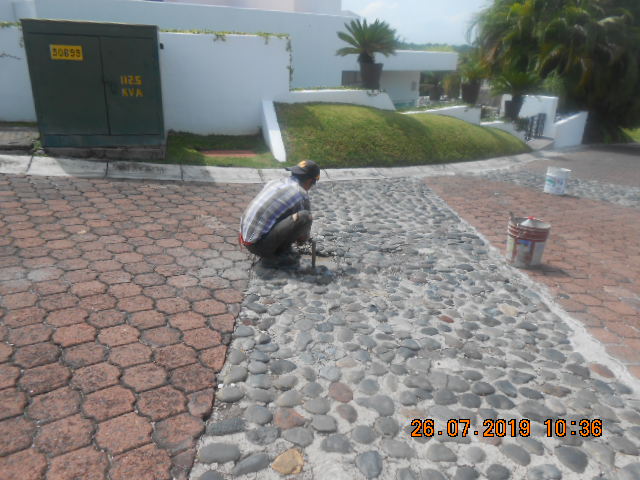 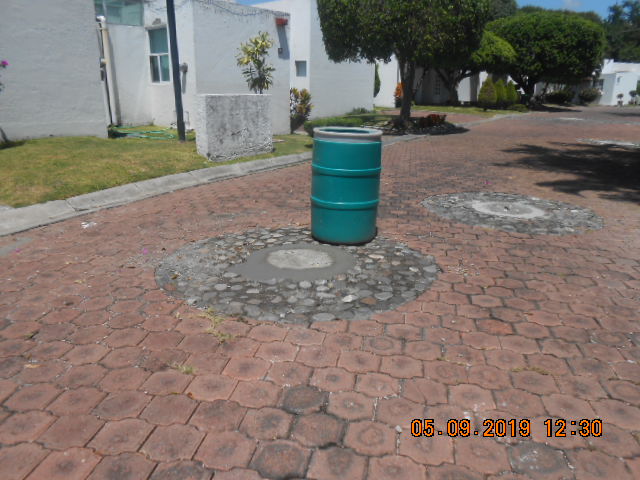 Continuación del Mantenimiento de las bombas de desagüe de las albercas de áreas comunes
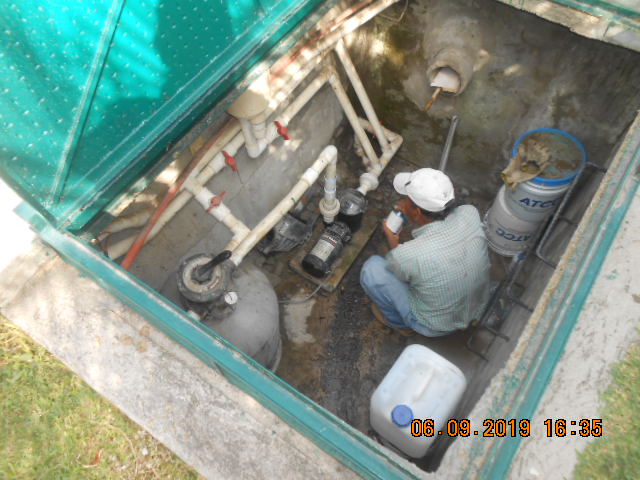 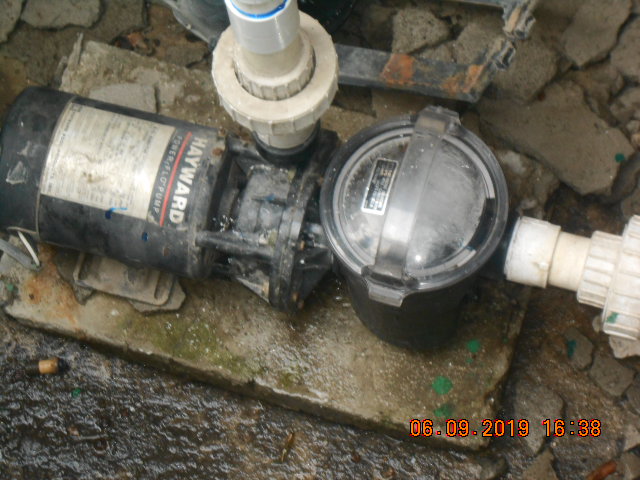 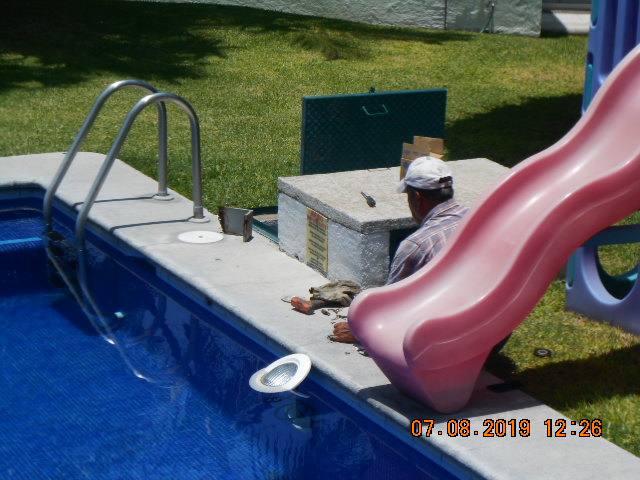 Cambio de llaves en mal estado
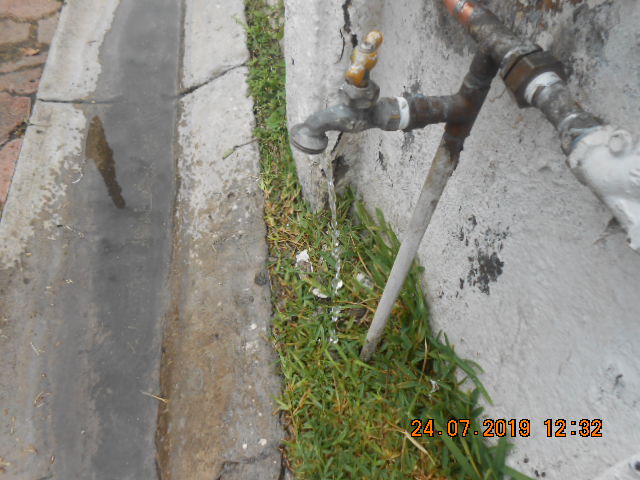 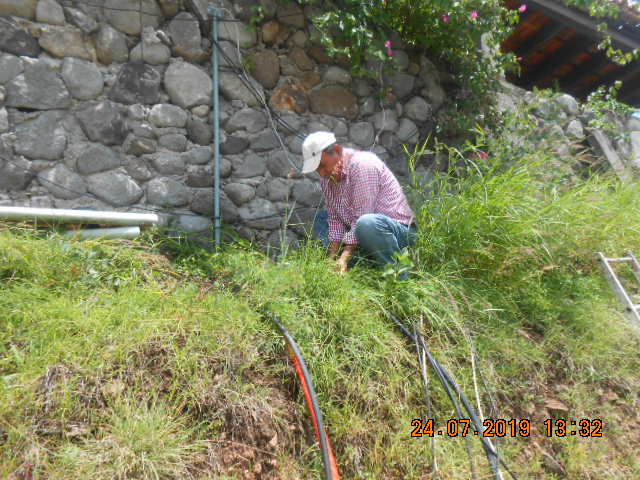 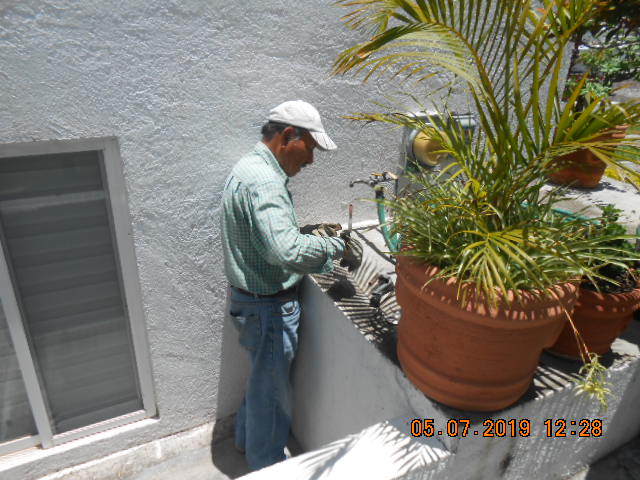 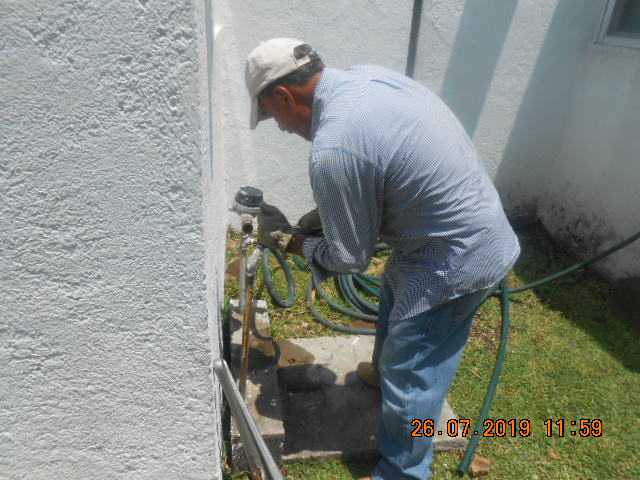 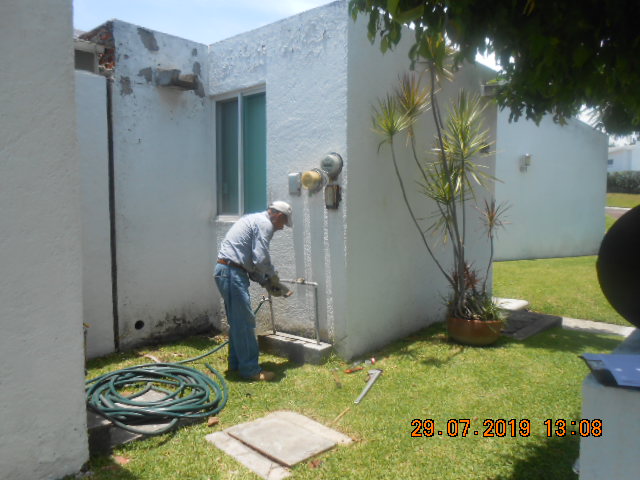 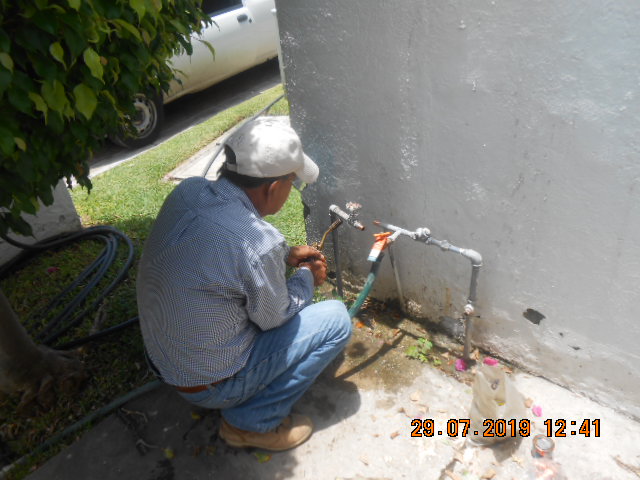 INGRESOS   
TERCER TRIMESTRE  2019
GASTOS   
TERCER TRIMESTRE  2019
BALANCE GENERAL
Al 30 DE SEPTIEMBE del 2019
EN PORCENTAJES